Introduction to the Cold Powering Projectfor HL-LHC
A. Ballarino  
Leader of WP6a (Cold Powering)
CERN, 20/06/2018
UU-CERN-RFR Meeting for the DFH Collaboration Protect
The project
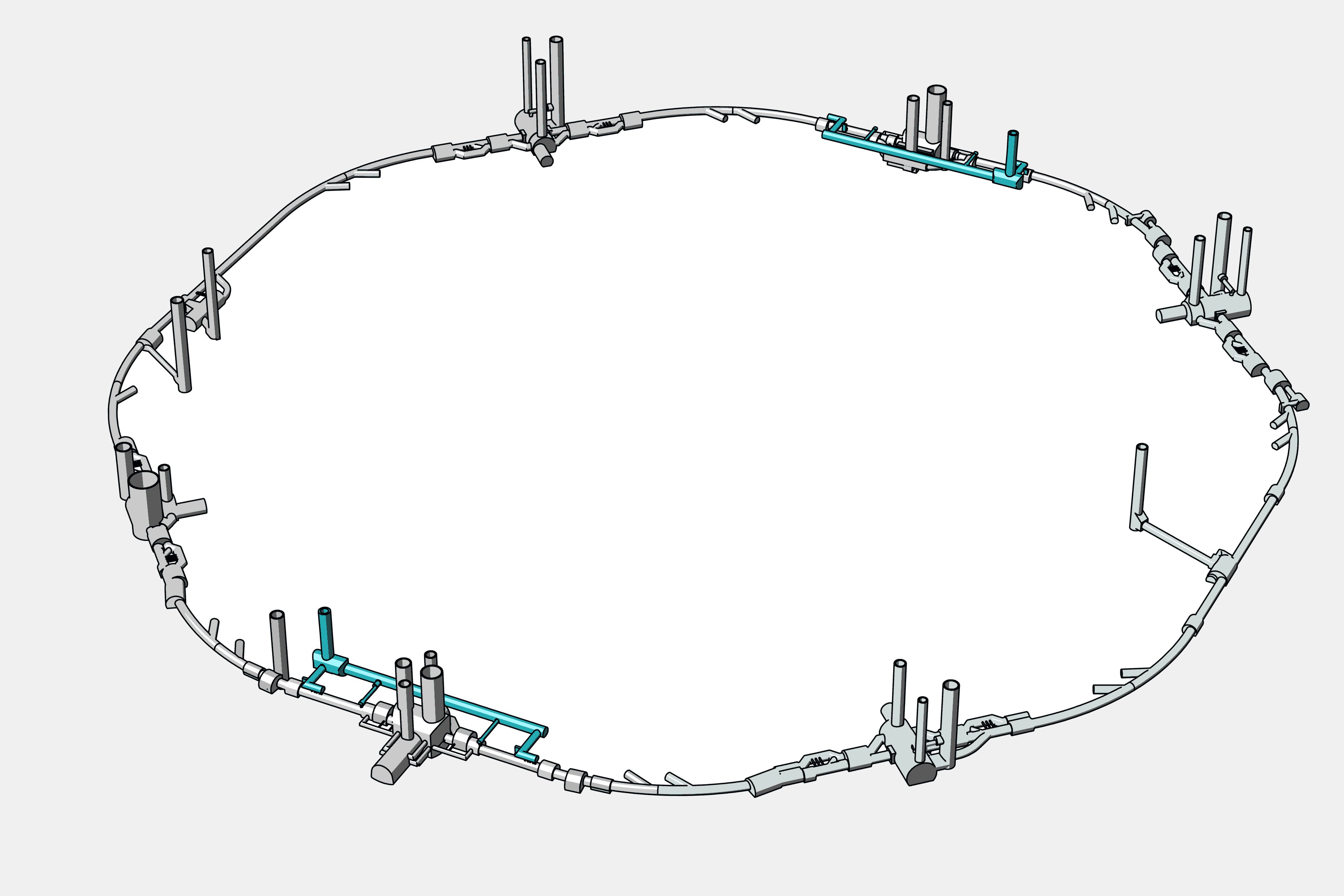 P5 CMS
Powering the HL-LHC SC Magnets
at LHC Point 5 and Point 5
Powering of LHC High Luminosity
 magnets  at LHC Point 1 and Point 5
P1 ATLAS
A. Ballarino
2
The HL-LHC Tunnel
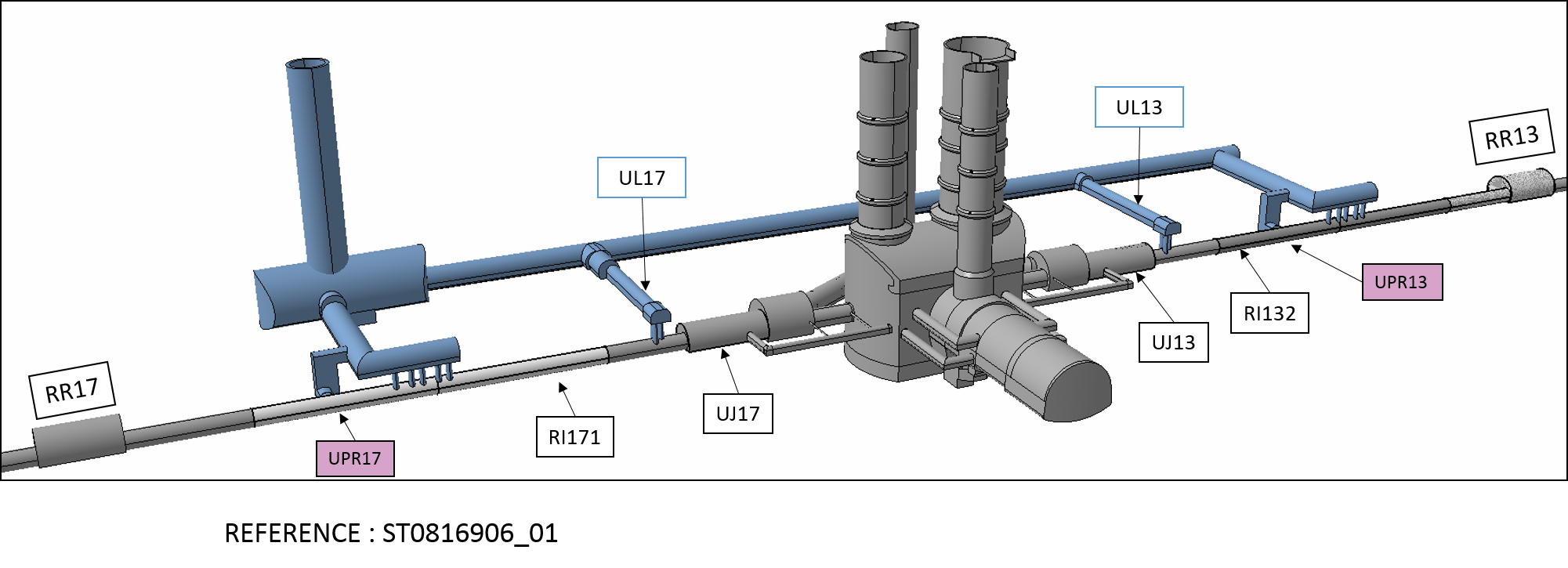 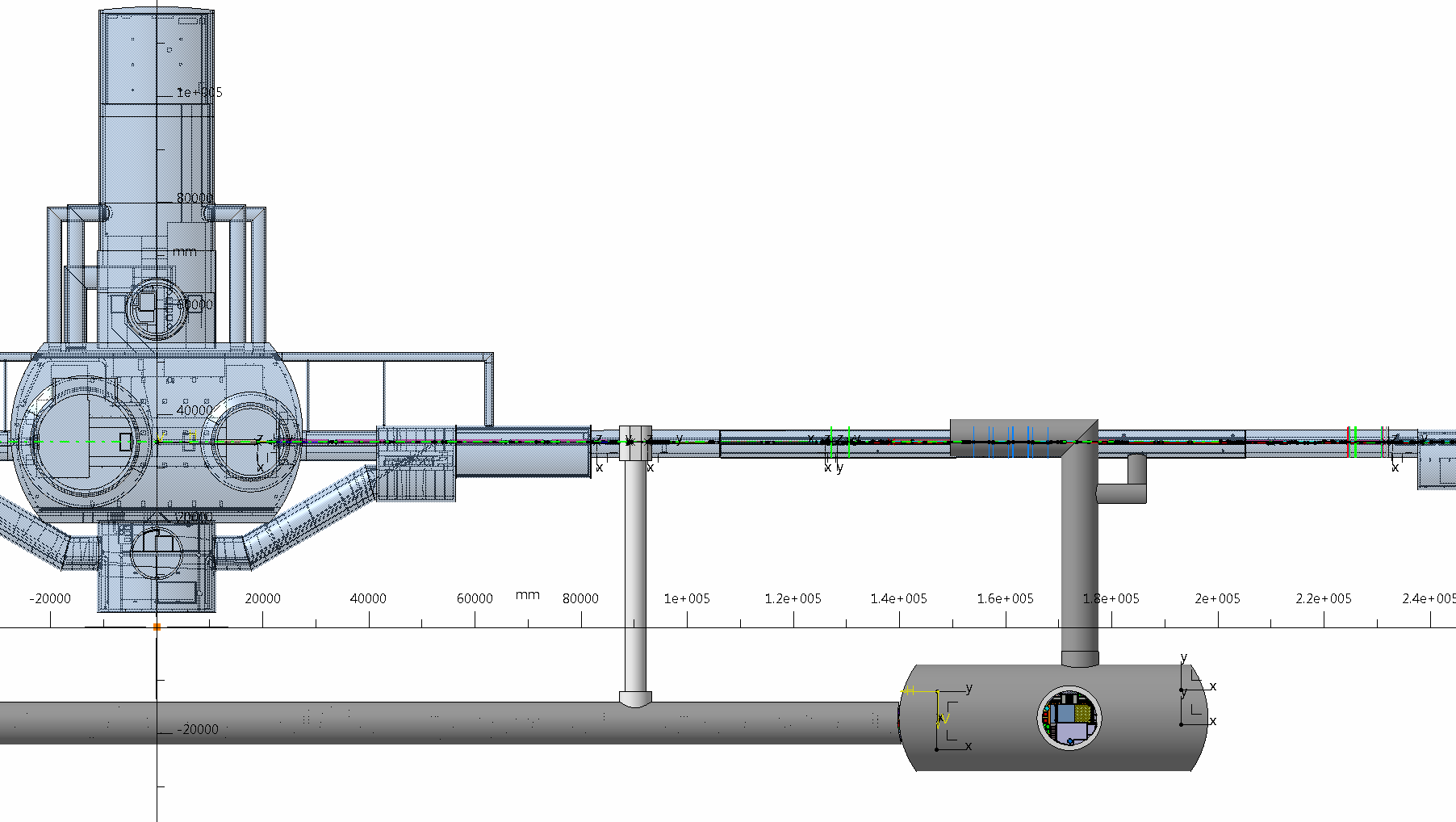 Triplets
Matching Section
Q2A
Q3
Q1
CP
Q2B
D1
Q6
Q4
D2
Q5
Atlas
A. Ballarino
3
LHC Tunnel and equipment
Cryostat and leads
Cryostat and leads
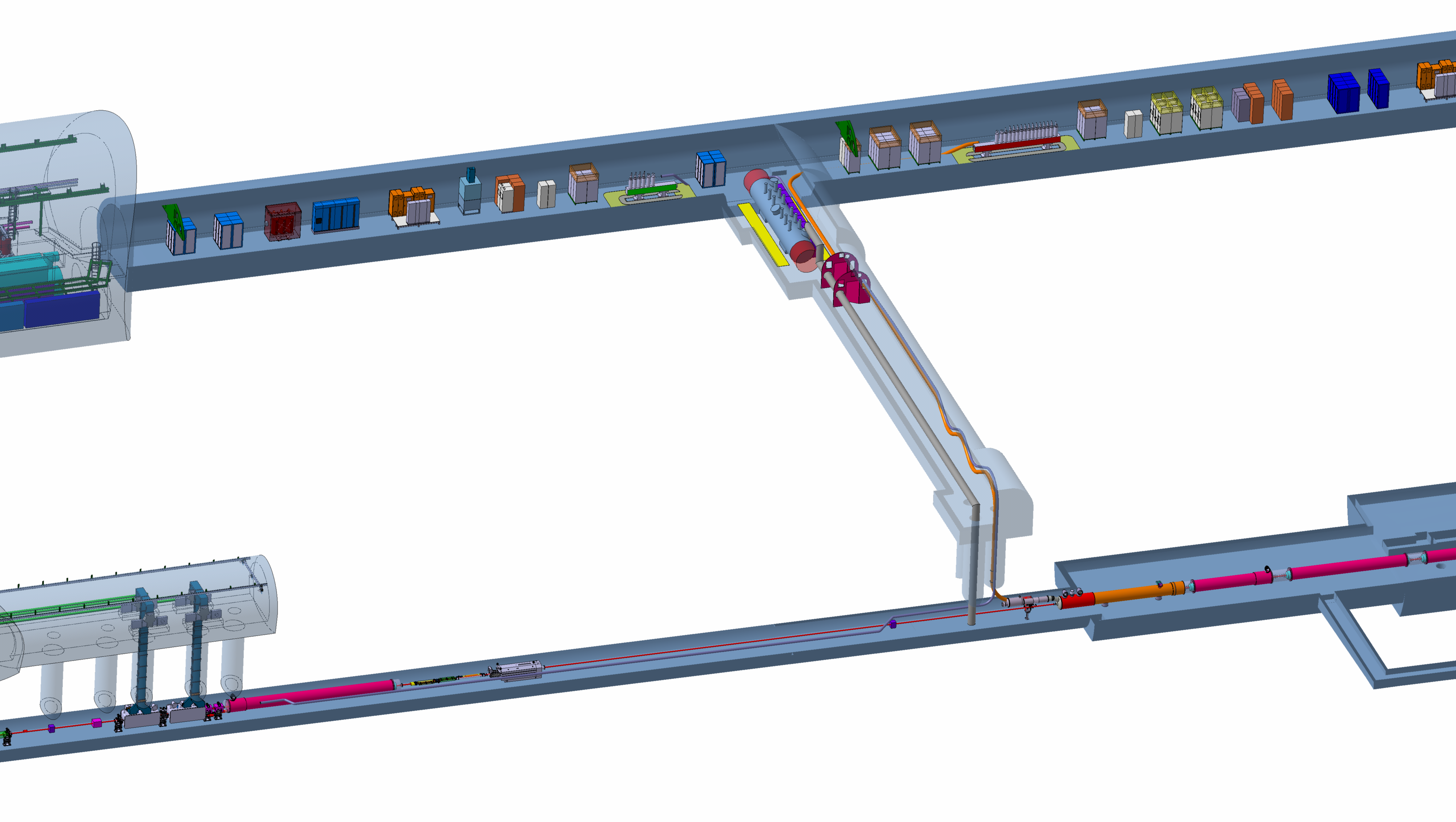 Power converters
DFHX
DFHM
Power converters
VALVES BOX
SC Link for Triplets 
≈ 100 m
SC Link for
 Matching Sections 
≈ 130 m
SCLINK 120<Ø< 200
D1
DFX
Cryostat
 (connection to magnets bus-bar)
D2 (DFM)
Cryostat (connection to magnets bus-bar)
A. Ballarino
4
LHC Tunnel Configuration
L  100 m
L  130 m
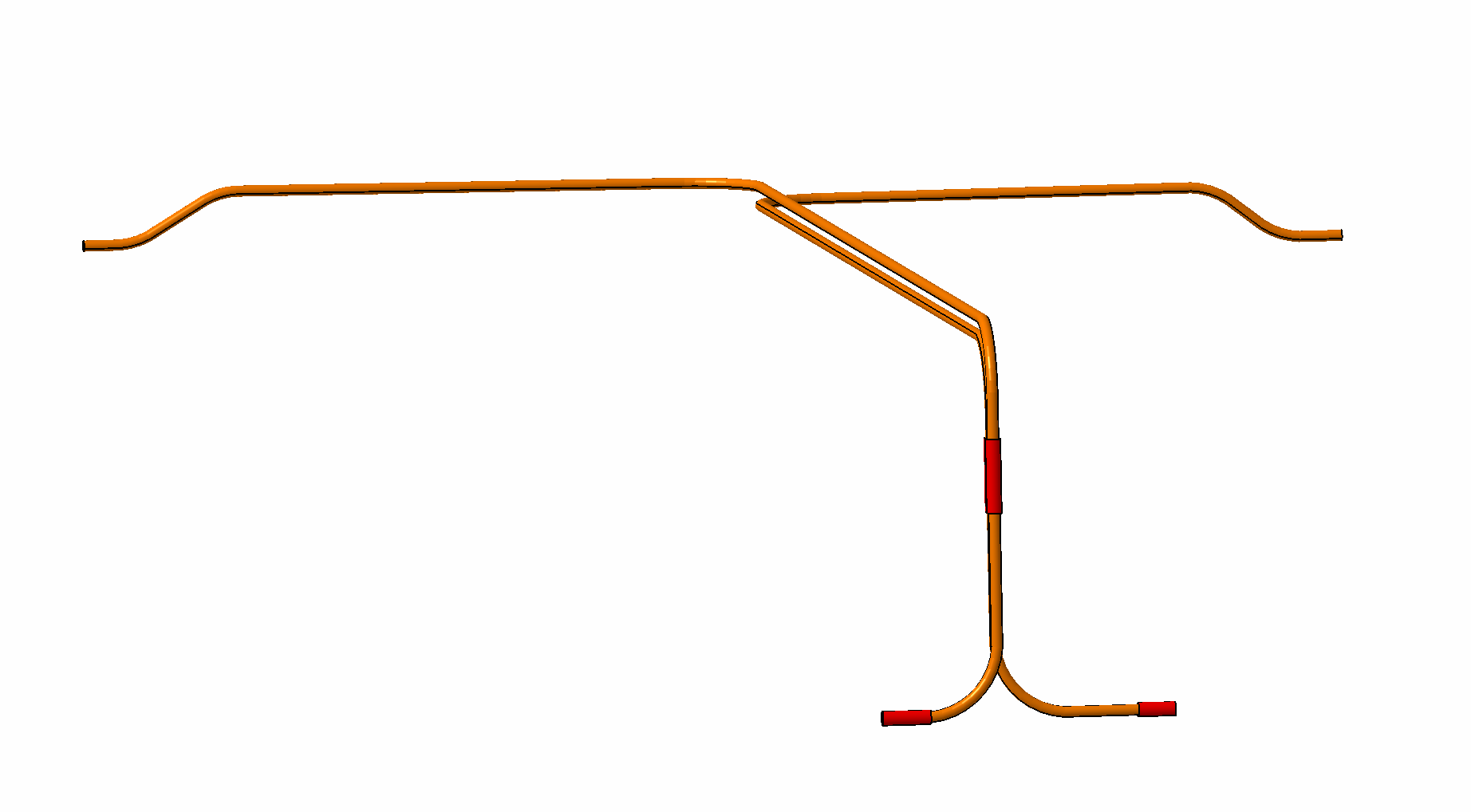 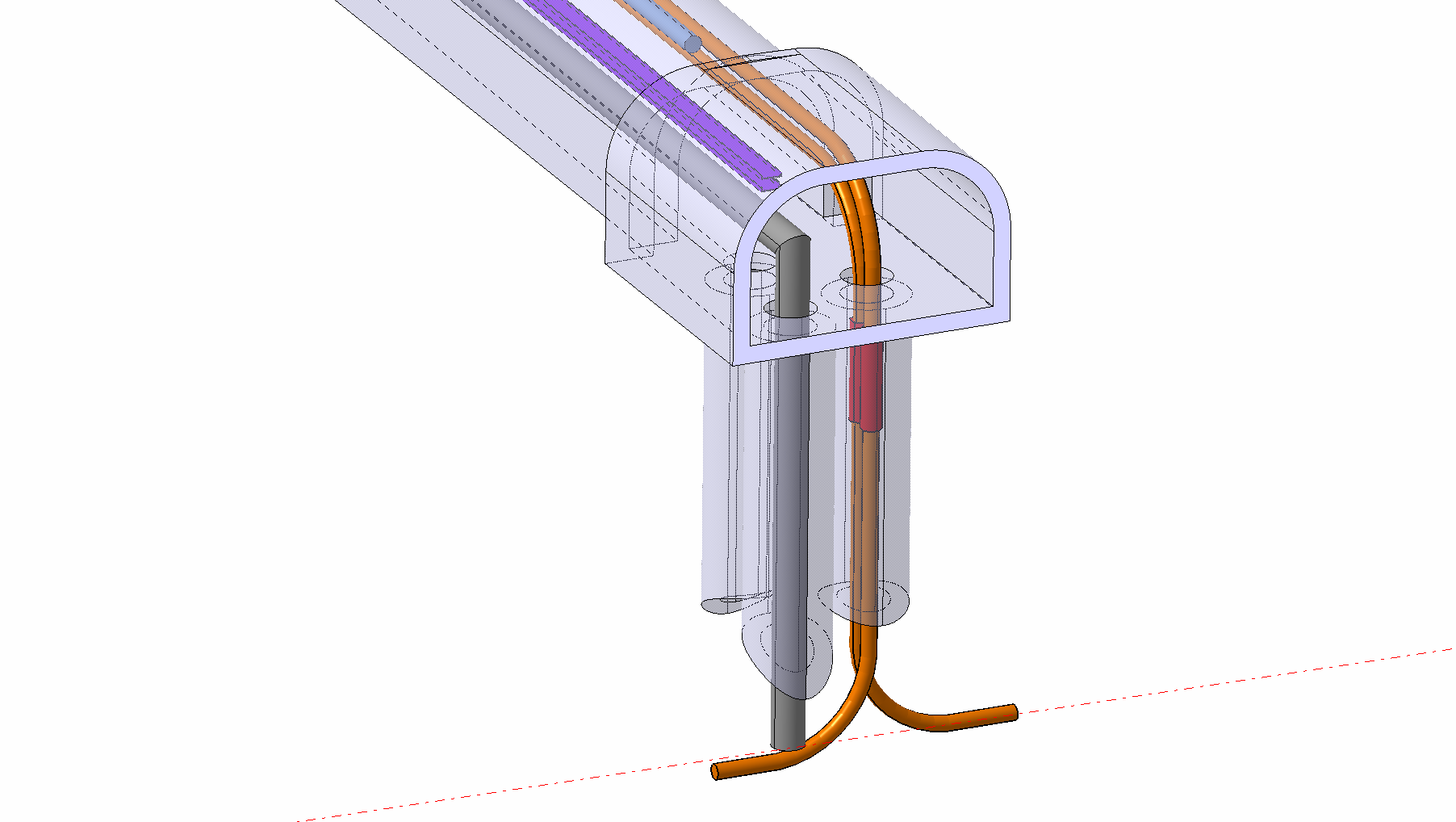 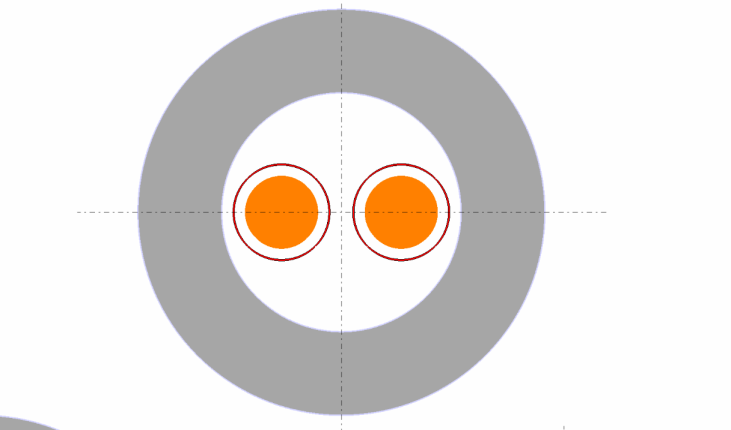  8 m
Ø 1000
A. Ballarino
5
Cold Powering System (WP6a)  Schematic representation
4
Current Leads (DFLH)
T250 K
HTS
MgB2 to HTS
3
DFH
T117 K
1 
DFX
-Plate
2
SC Link (DSL)
4.2 K
Nb-Ti – 1.9 K
MgB2 to Nb-Ti
MgB2
Nb-Ti to Nb-Ti
A. Ballarino
A. Ballarino
6
6
Requirements for the powering of the Triplets
EDMS N. 1821907
Trim Q1a (35 A)  Local powering
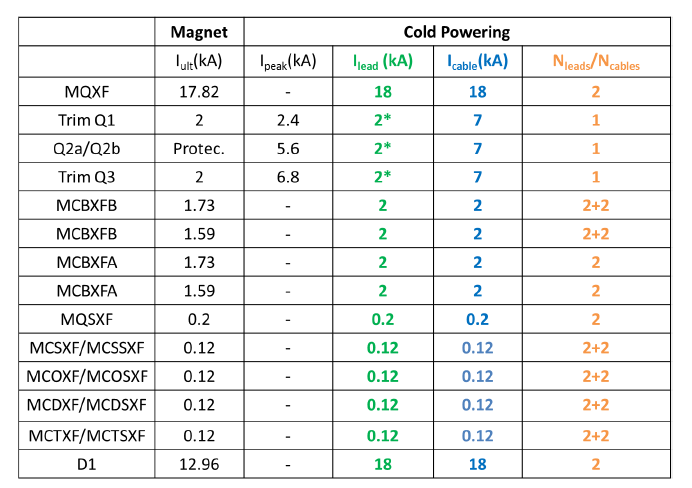 * Able to cope with over-currents without excessive over-heating
A. Ballarino
7
Requirements for the powering of the Triplets
Number and type of components per system
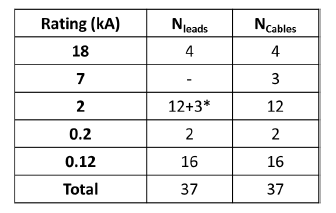 Leads rated at 0.12 kA and 0.2 kA (18 in total)
 proposed for local powering (as in the LHC)
Updated in order to take into account recent changes on the magnets circuits 
(HL-LHC Magnets Circuits Internal Review, EDMS N. 1807471, May 2017)
EDMS N. 1821907
A. Ballarino
8
DFH - Concept
CERN supply
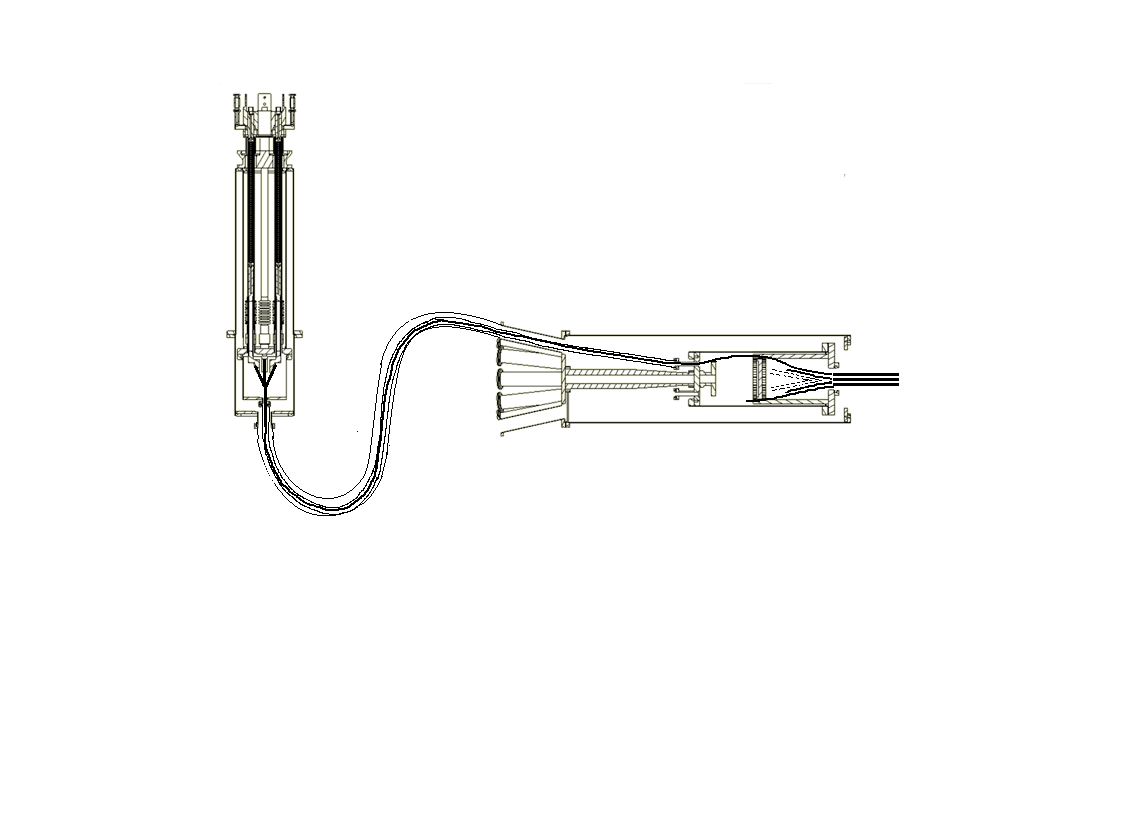 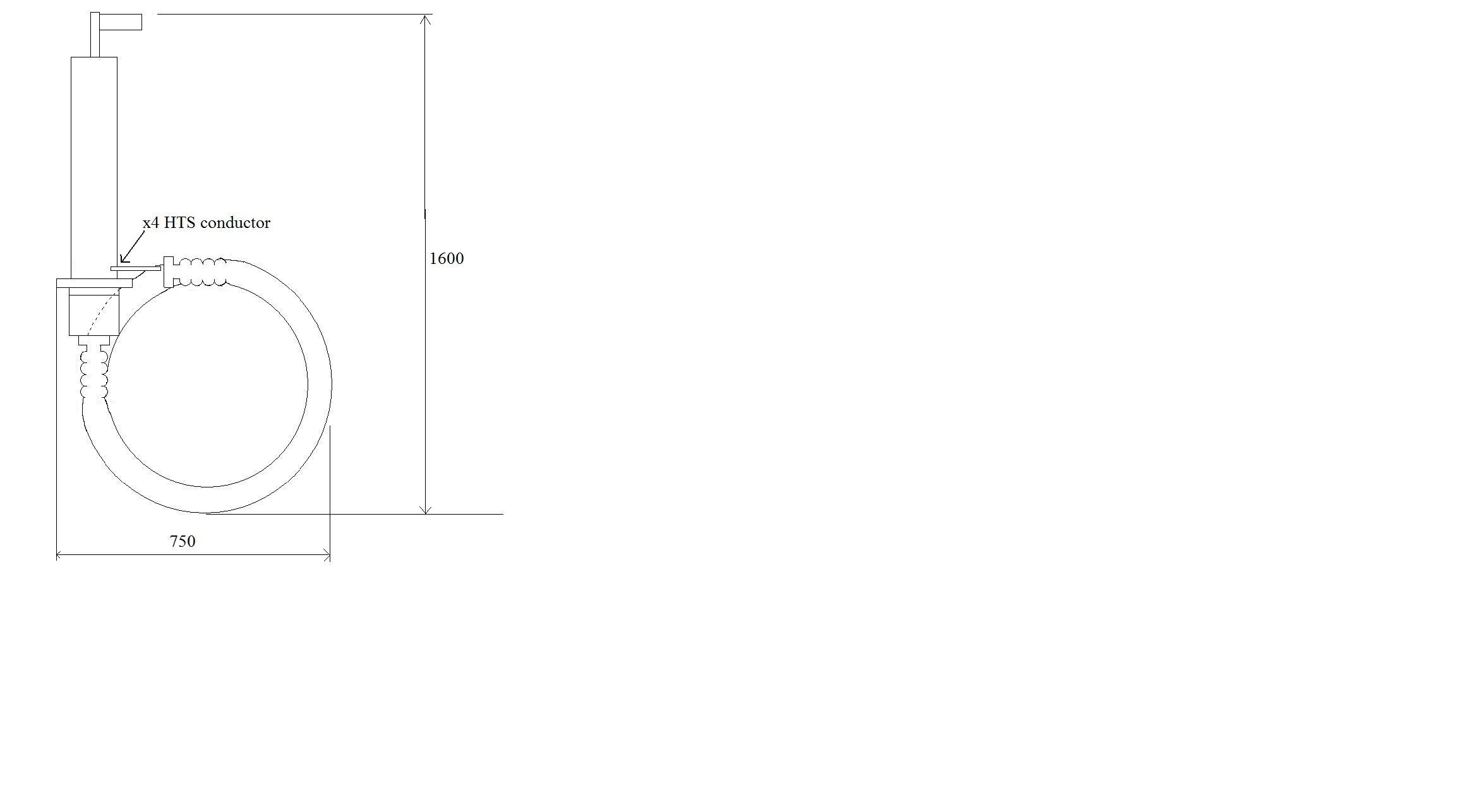 DFH
A. Ballarino
9
Development activity at CERN
H  4 m
Test station operational from 2014 until end 2016 – now being upgraded
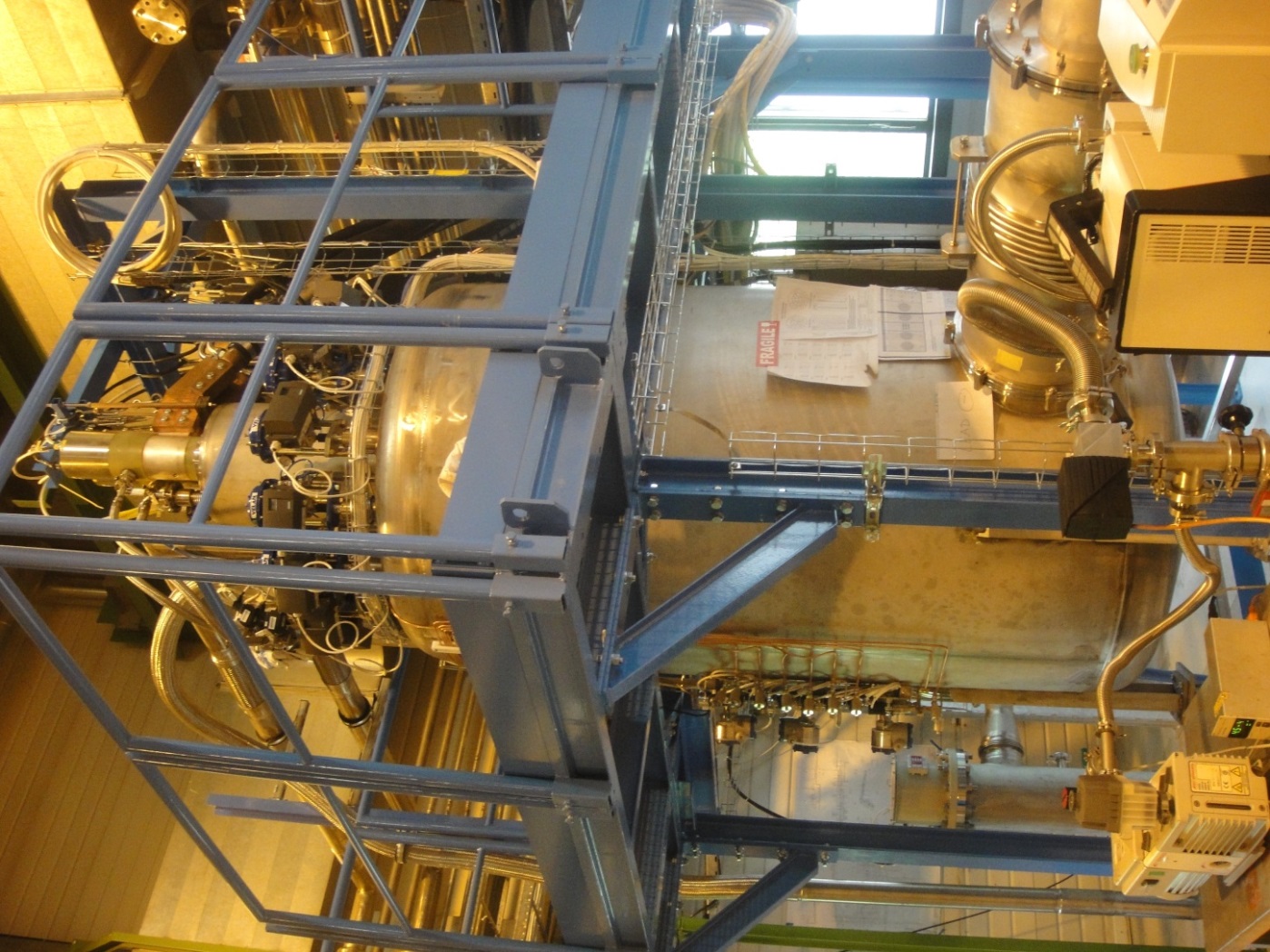 L test station = 20 m/ 60 m
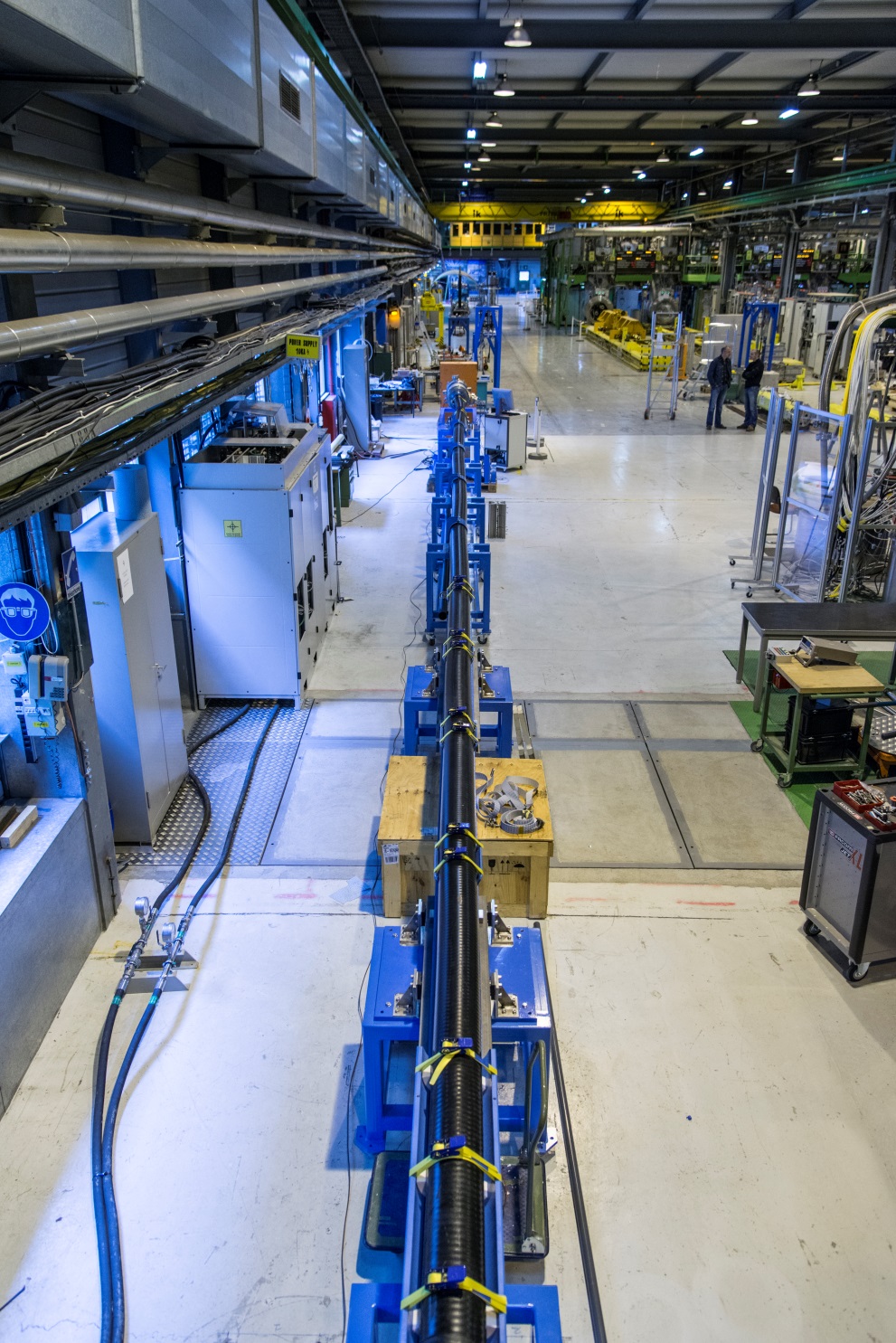 GHe
5 K- 70 K
 1 K
A. Ballarino
10
Industrial procurement of long cryostats
SC Link cryostats @ CERN
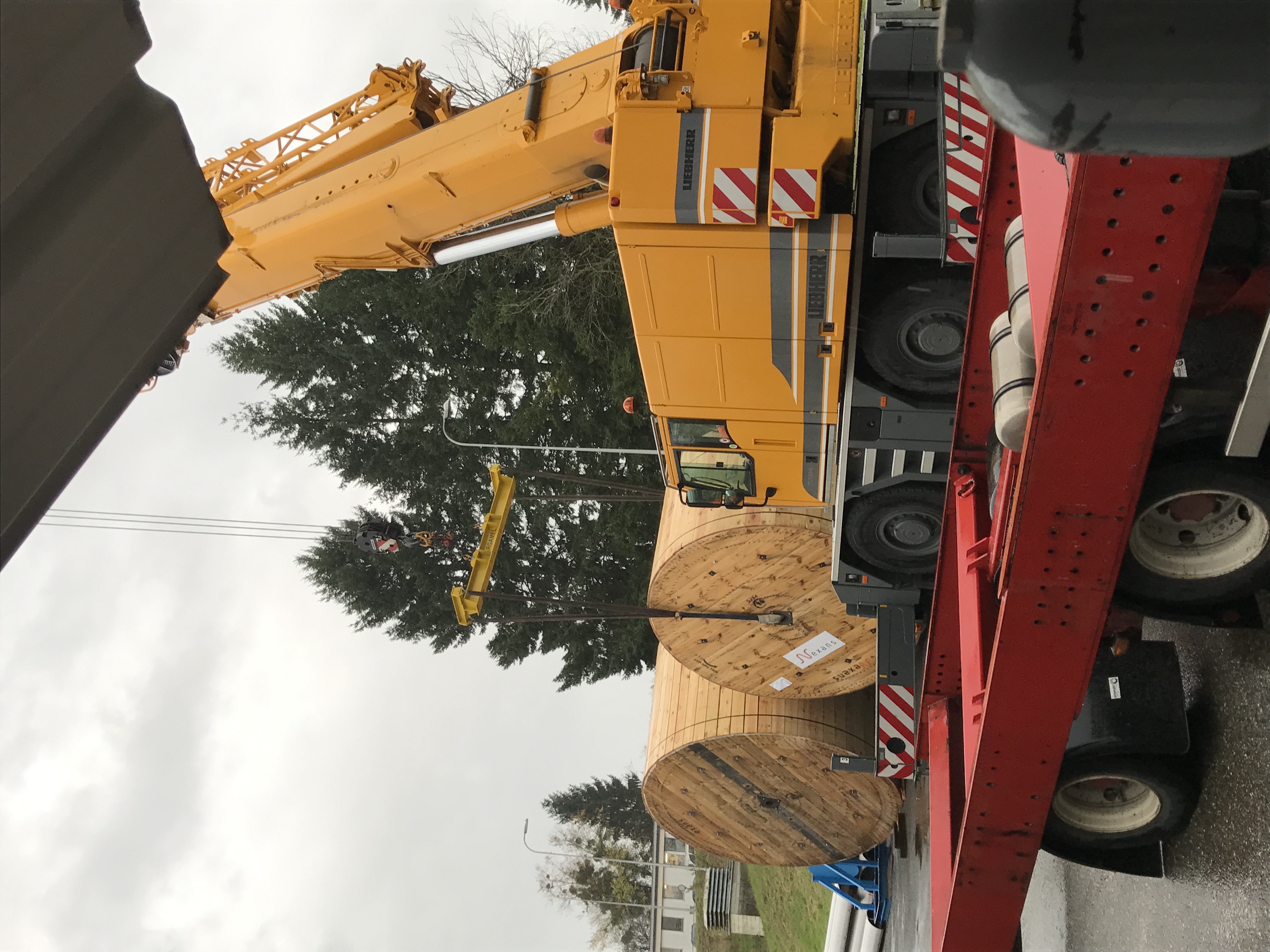 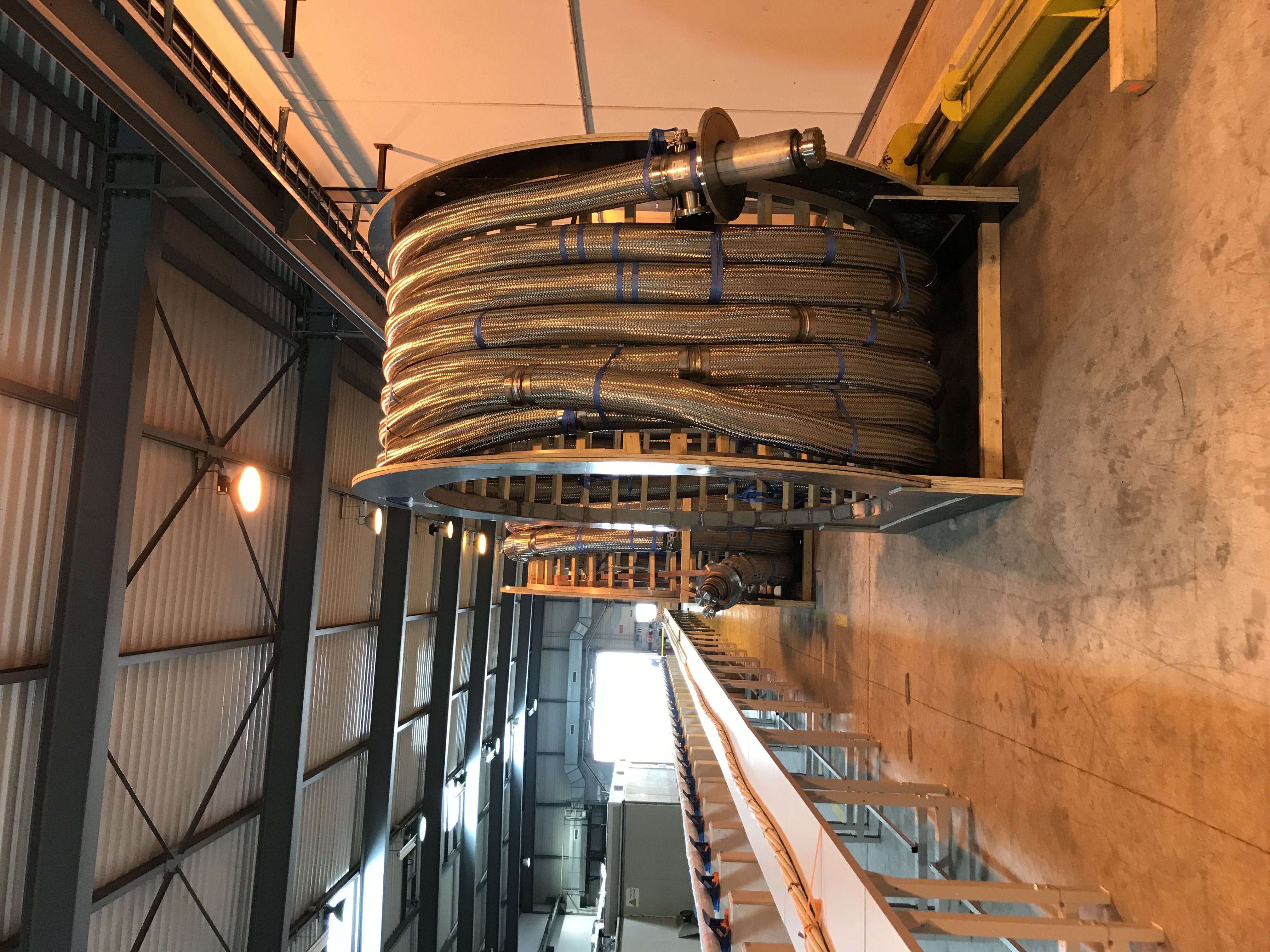 A. Ballarino
11
R&D Development
SC Link
MgB2 wire: developed with industry. Being procured
MgB2 cable: prototyping on-going in industry
HTS Current leads
Prototypes at CERN (internal design/construction)
DFX
Small scale demonstrator being constructed
DFH
Clear baseline – changed in 2018 for simplifying cooling
A. Ballarino
12
DFH Functionalities
4
Current Leads (DFLH)
T250 K
HTS
MgB2 to HTS
3
DFH
T117 K
1 
DFX
-Plate
2
SC Link (DSL)
4.2 K
Nb-Ti – 1.9 K
MgB2 to Nb-Ti
MgB2
Nb-Ti to Nb-Ti
A. Ballarino
A. Ballarino
A. Ballarino
13
6
6
DFH Integration in the tunnel
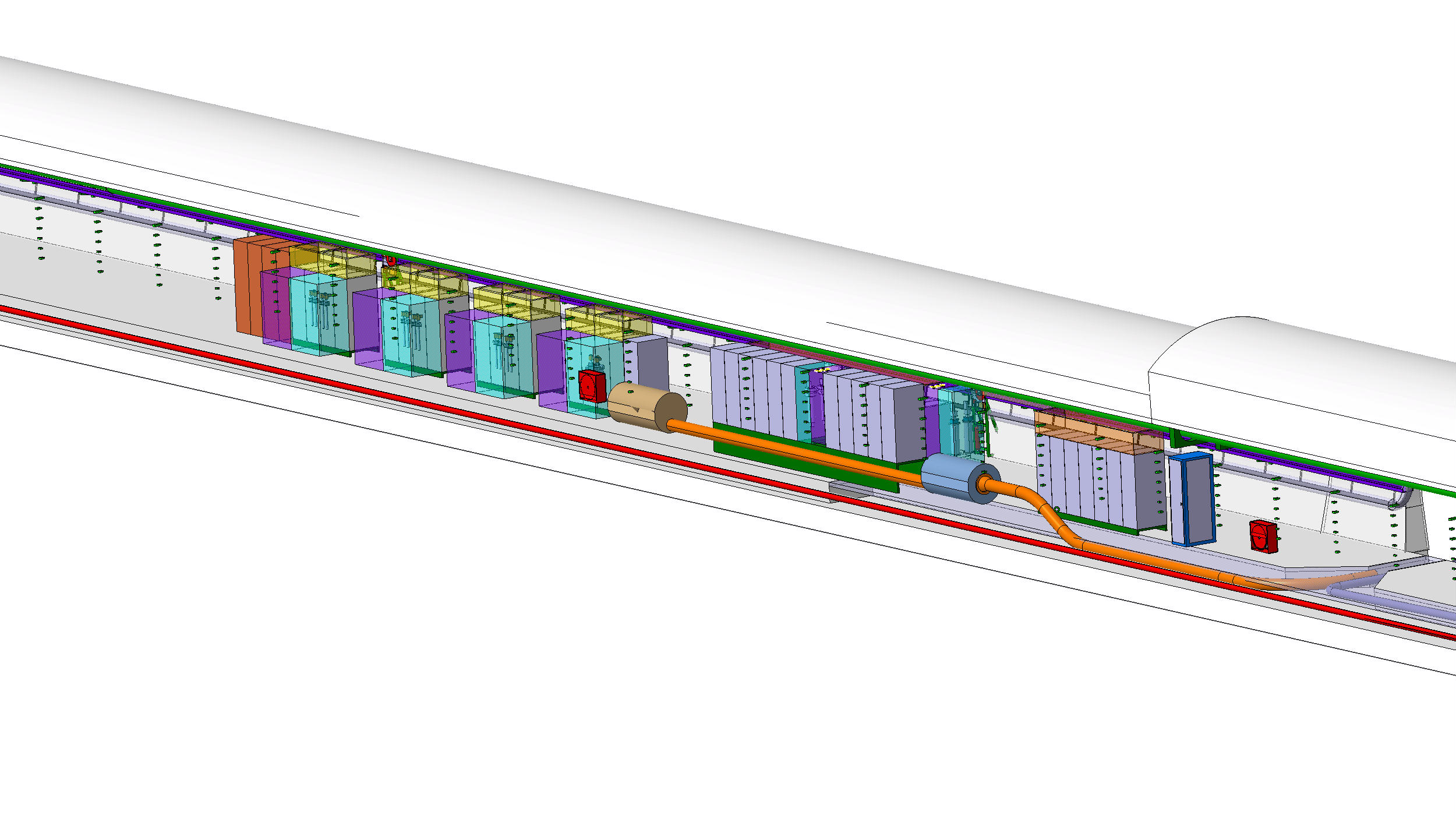 A. Ballarino
14
HL-LHC Timeline
Today
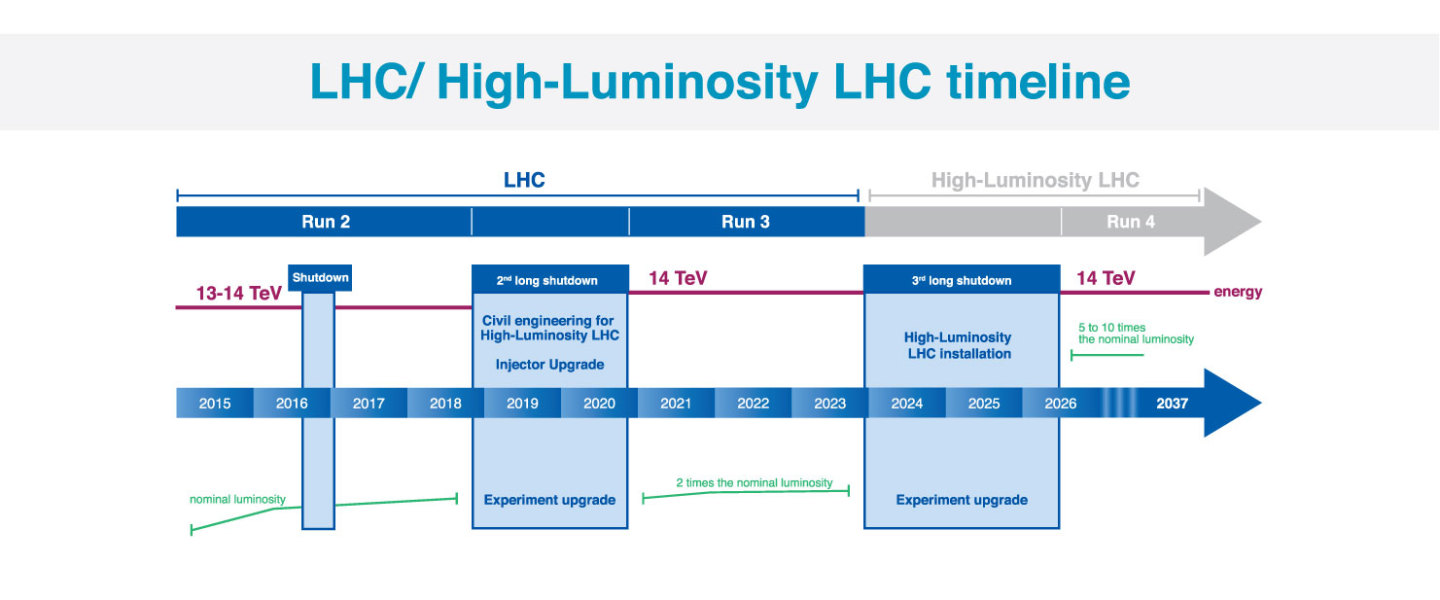 Integration in LHC Tunnel in 2024
All large procurements of WP6a components launched in 2018 and 2019
A. Ballarino
15
Looking forward to starting the collaboration
Questions ?
A. Ballarino
16